Scheikunde toets hoofdstuk 1
Tips en trucs voor het leren van de toets
Zorg dat je veel feiten kent (blauwe tekst in het boek + samenvatting).
Oefen (opnieuw) met opgaven die je de eerste keer fout had.
Maak extra oefenopgaven (afsluiting + oefentoets)
Belangrijkste onderdelen per paragraaf
§ 1.1
StofeigenschappenDichtheidOmrekenen met factor 1000 (figuur 1.4)
§ 1.2
VeiligheidsregelsPictogrammen (figuur 1.8)P-zinnen en H-zinnen (niet inhoudelijk)Gebruik van de branderVerschil tussen handeling, waarneming en conclusie
Belangrijkste onderdelen per paragraaf
§ 1.3
Namen van fasen (+ symbolen) en faseveranderingenTemperatuur kunnen omrekenen van °C naar K en omgekeerdDe fase van een stof weten bij een bepaalde temperatuur (fig. 1.22)Aangeven hoe je bepaalt of een stof zuiver of verontreinigd is → beschrijven hoe je een smelt-/kookpuntbepaling uitvoert en welke conclusie je daaruit kunt trekken

NIET LEREN: getallen (bijv. smelt- en kookpunten e.d.)
QUIZZ
1.
Hoeveel stofeigenschappen staan hieronder genoemd?Smaak, dichtheid, massa, brandbaarheid, volume, hardheid.

Antwoord:
4, want massa en volume zijn geen stofeigenschap.
QUIZZ
2.
Gegeven: 1 m3 ijzer weegt 7870 kg.Hoeveel dm3 ijzer komt overeen met 20 kg?(afronden op één decimaal)

Antwoord:
2,5 dm3, want 1 dm3 ijzer weegt 7,870 kg.Dus 20 kg komt overeen met 20 / 7,870 = 2,5 dm3
QUIZZ
3.
Wat is het verschil in betekenis tussen onderstaande twee pictogrammen?



Antwoord:
De linker is oxiderend (= brandbevorderend).De rechter is ontvlambaar (= brandbaar)
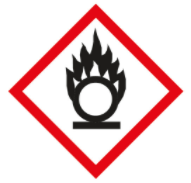 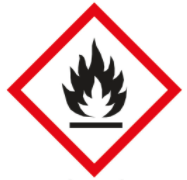 QUIZZ
4.
Hoe heet dit voorwerp?



Antwoord:
Kroezentang
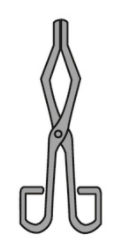 QUIZZ
5.
Met welke vlam moet je een hoeveelheid van een vloeistof verwarmen? Geef de kleur en het geluid van de vlam.


Antwoord:
De ‘kleurloze’ vlam. Lichtblauw van kleur en geruisloos.
QUIZZ
6. 
Gegeven: stof X smelt bij 18 °C en kookt bij 145 °C.Wat is de fase van stof X bij 296 K?


Antwoord:
296 K = 296 – 273 = 23 °C. Dan is X gesmolten, dus vloeibaar.
QUIZZ
7. 
Hoe groot is het smelttraject?





Antwoord:
Van 55 °C naar 65 °C, dus 10 graden.
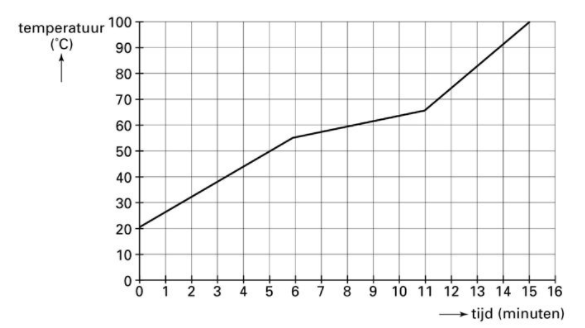